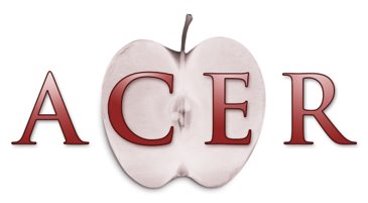 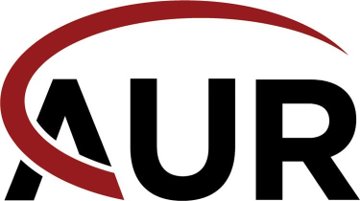 How to Approach Breast Ultrasound
Mai Elezaby1, MD 
Cecelia Marcado2, MD
Monica Sheth3, MD


University of Wisconsin School of Medicine and Public Health
NYU Langone Health
NYU Langone Health
Indications
Patients present for breast ultrasound for either screening or diagnostic purposes

Screening:
Asymptomatic patients with high risk for breast cancer and contraindication to screening MRI
Asymptomatic patients with dense breast (ACR categories C or D) +/- ↑ risk of breast cancer

Diagnostic-Problem Solving for the evaluation of:
Breast symptoms: lump, pain, nipple discharge, skin retraction
Patients < 30 years, US first, otherwise start with MG
Mammographic abnormality
MRI abnormality
Equipment
Standard US Equipment:

Monitor - displays images 

Keyboard - houses controls to optimize images - focal zone, depth, spatial compounding, gain, harmonics, etc. to clarify images 

Measurement tools and doppler imaging to provide additional details. 

Transducers - come in various frequencies 
lower frequency transducers having deeper penetration of tissue.
Monitor
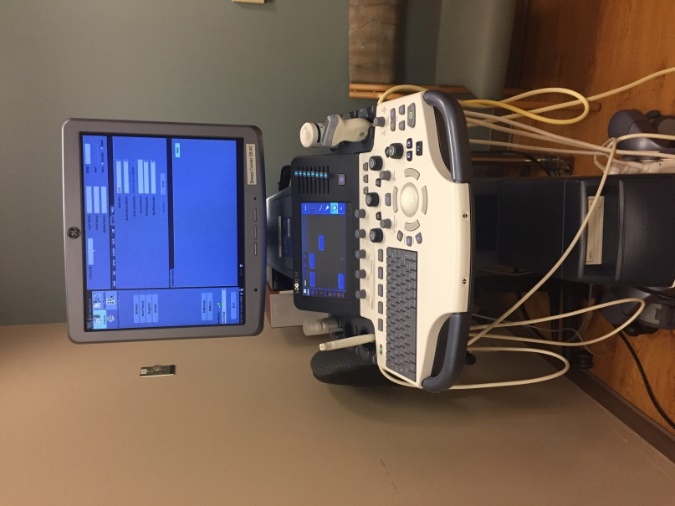 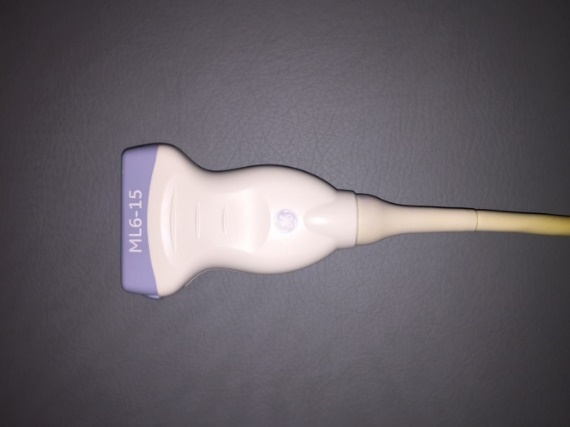 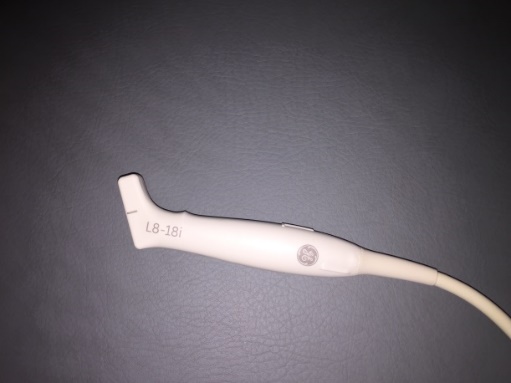 Linear Transducer
Hockey stick transducer
Keyboard to control imaging settings and label images
Technique: Optimize Imaging
High frequency, linear array transducer
with center of frequency of at least 10MHz 
with maximum frequency 12-18 MHz

Field of view - reach chest wall but not beyond

Overall gain - set so that fat is gray

TGC - increase with increasing depth

Focal zone - set at lesion
Most transducers allow for multiple focal zones 
Increase resolution of lesion with one focal zone
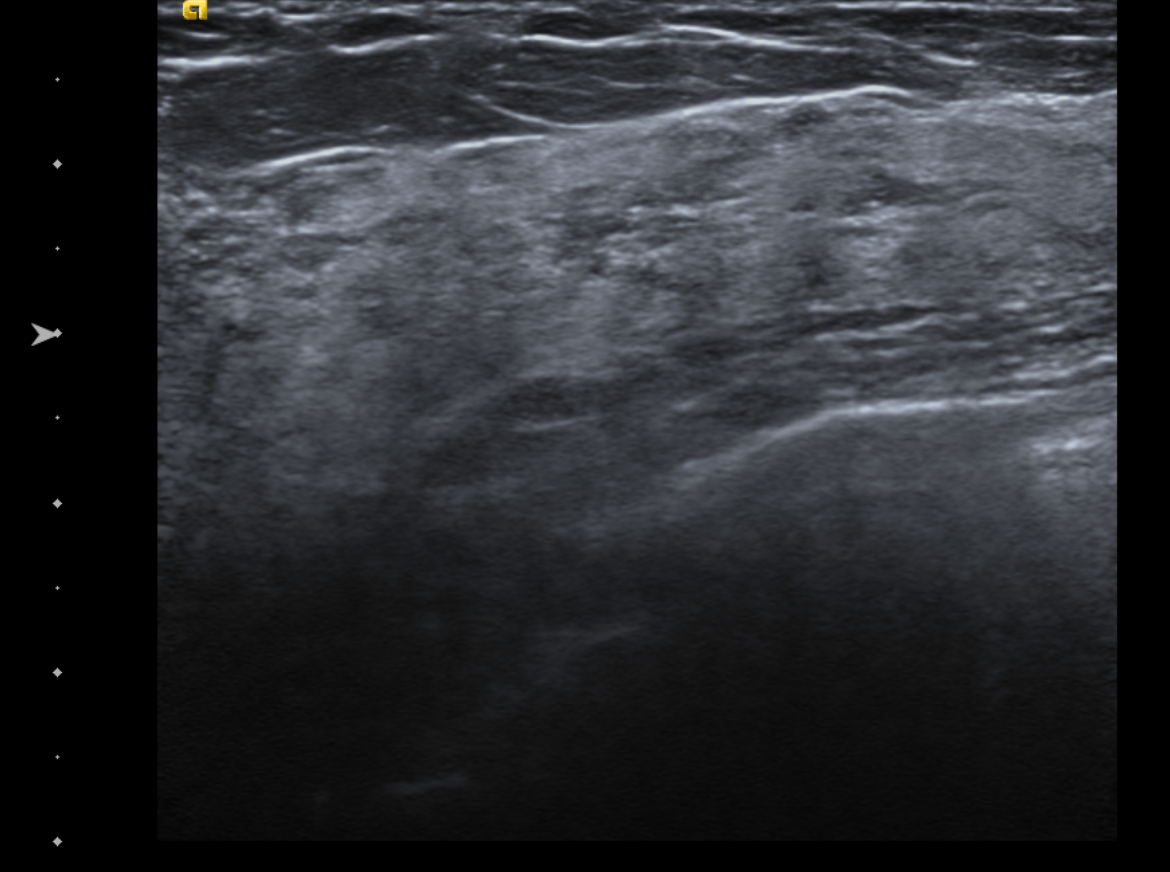 Focal Zone
Technique: Patient Positioning
Positioning is key to immobilize breast tissue and aid with scanning

Good positioning includes:
Arm above the head - helps thin and spread breast tissue for improved penetration
Lying supine to evaluate medial tissue
Lying supine oblique for lateral breast and axilla evaluation
Wedges can be used to provide additional support
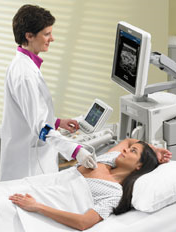 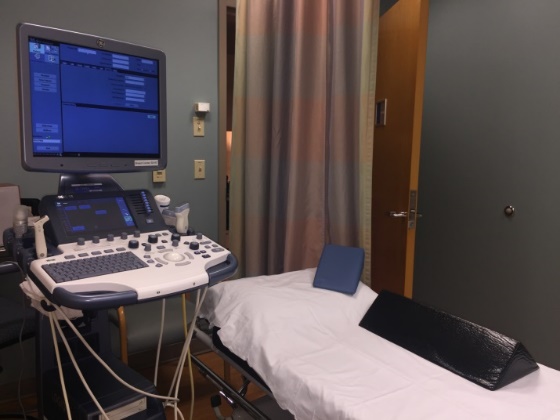 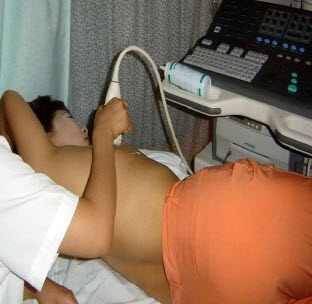 Approach: Scanning planes
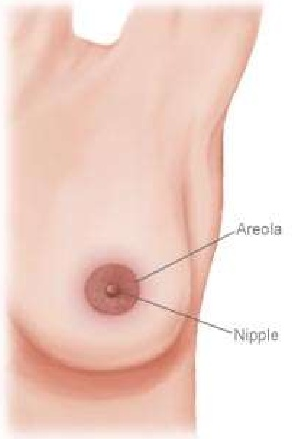 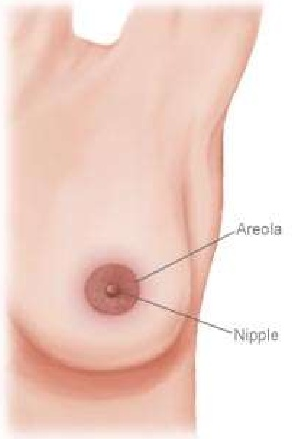 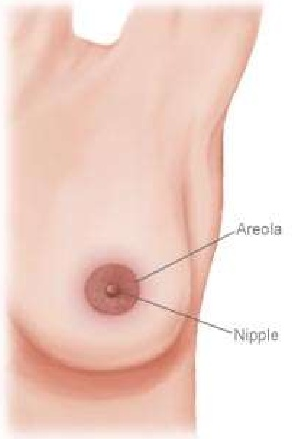 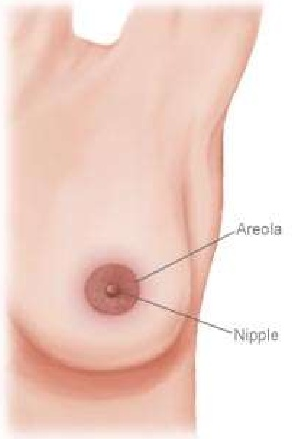 Document findings in two planes (transverse/longitudinal or radial/antiradial). Images below demonstrate orientation of the transducer (blue rectangle) in relation to the breast
Transverse
Longitudinal
Anti-radial - perpendicular to radial spokes
Radial- spokes on wheel
Lesion Location:
Findings in ultrasound are given two location identifiers: 
1) Clock face position	 					2) Distance (cm) from the nipple  	ssssssssssssssssssssssssssssssssssssssssss(center of probe to nipple)
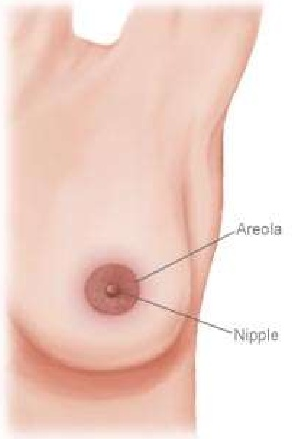 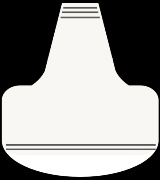 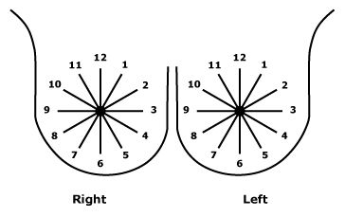 Lesion Location:
Now let’s practice. What is the clock face position of the following findings?
	
									Right Breast:

									Left Breast:
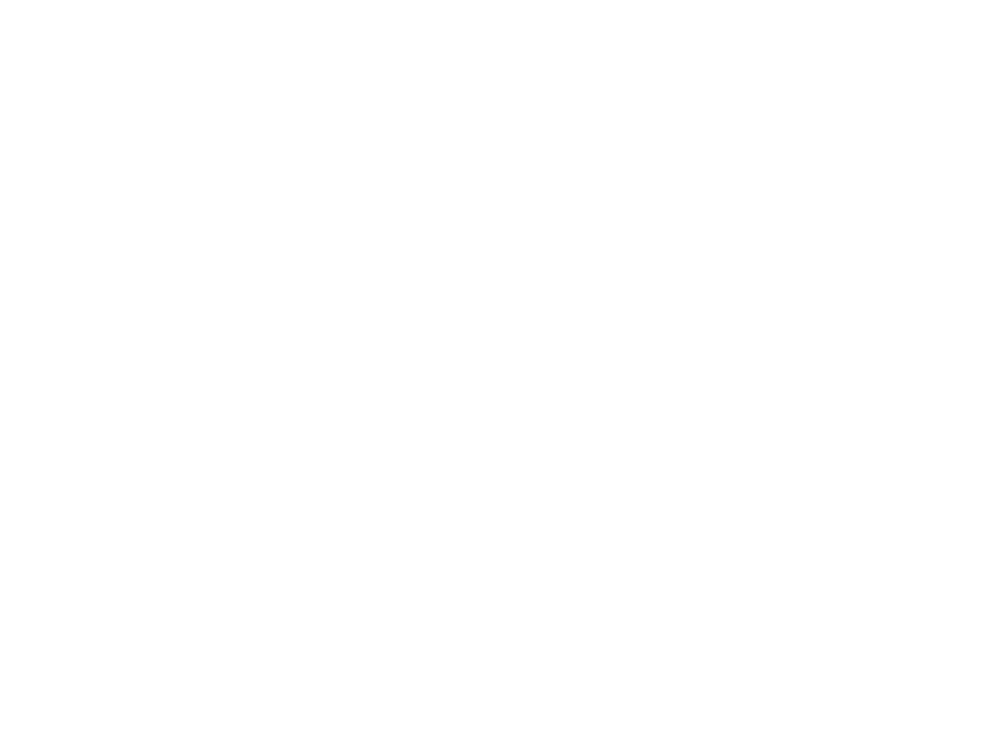 2:00
Right
Left
7:00
Normal Anatomy
Skin
*Fat - hypoechoic     (gray)
Fibroglandular tissue - echogenic (light gray/white)
Skeletal muscle
(Pectoralis muscle/chest wall)
Ribs
Lung Pleura
Important to note that echogenicity of ultrasound findings are described relative to echogenicity of breast fat.
Relationship of tissue depth on MG and US
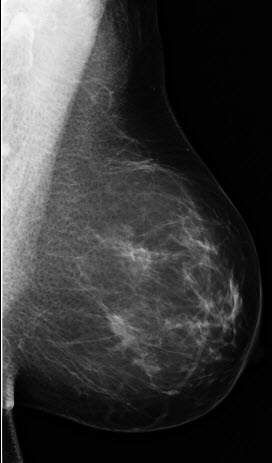 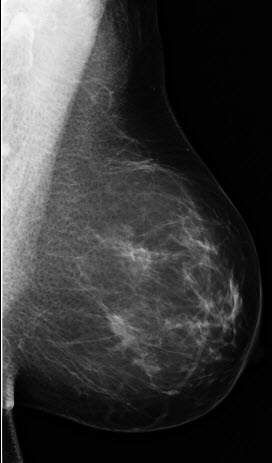 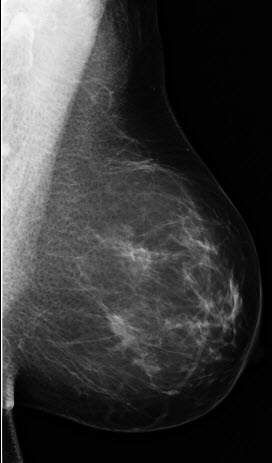 Closer to skin
Closer to pectoralis muscle
Within  
Glandular tissue
Ultrasound Reporting: BIRADS
https://www.acr.org/~/media/ACR/Documents/PDF/QualitySafety/Resources/BIRADS/Posters/BIRADS-Poster_36x24in_F.pdf?la=en
Tissue Composition 
(Screening Ultrasound)
On screening ultrasound exams, documentation of the patient’s tissue background echotexture is a standard component of report.
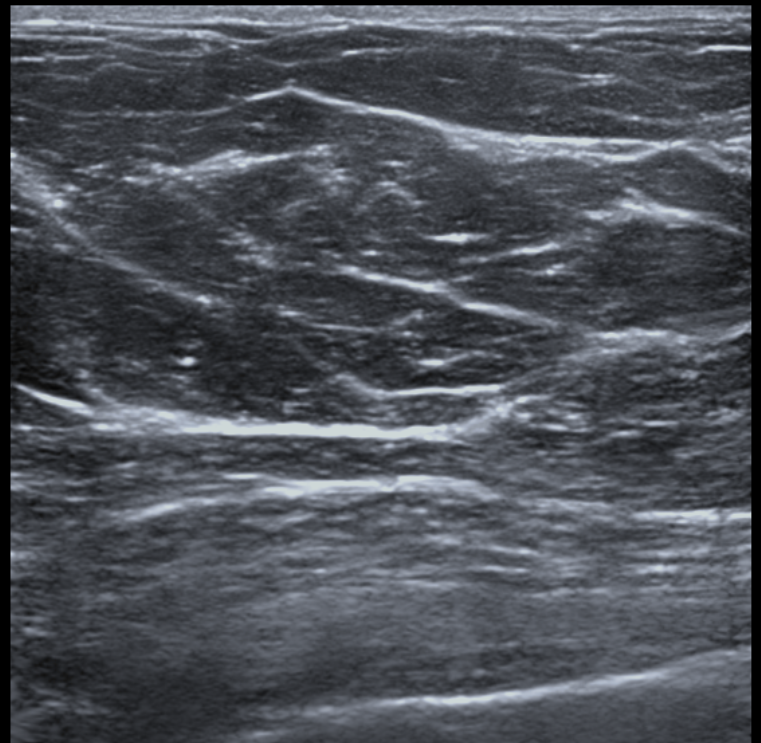 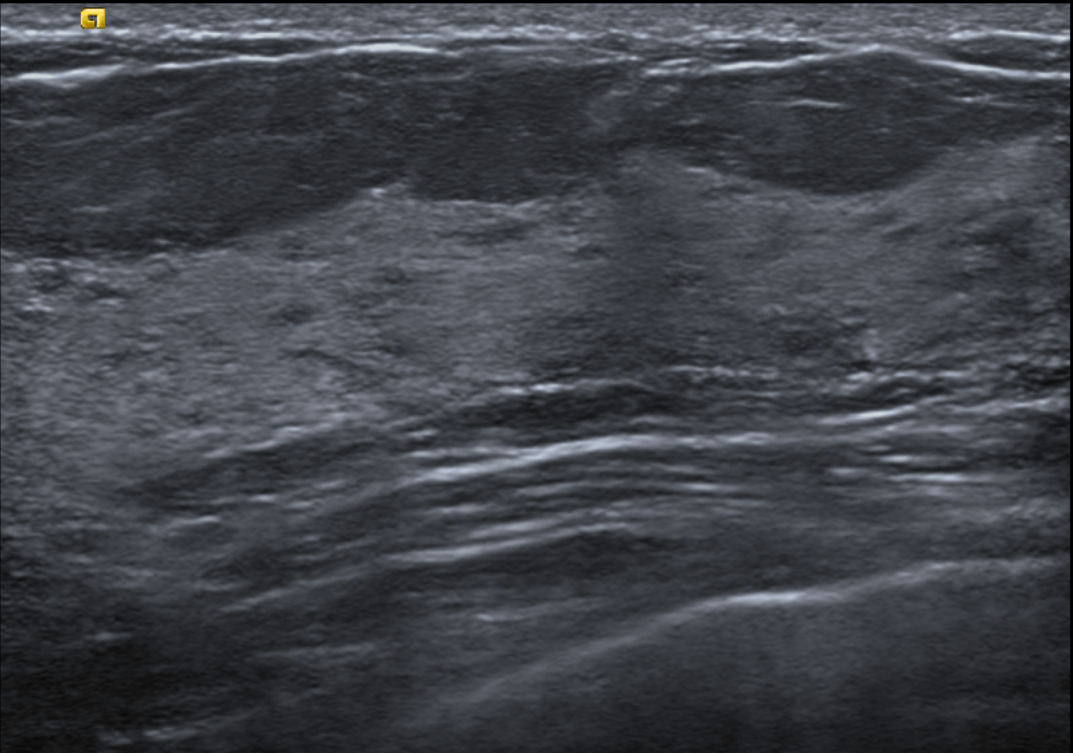 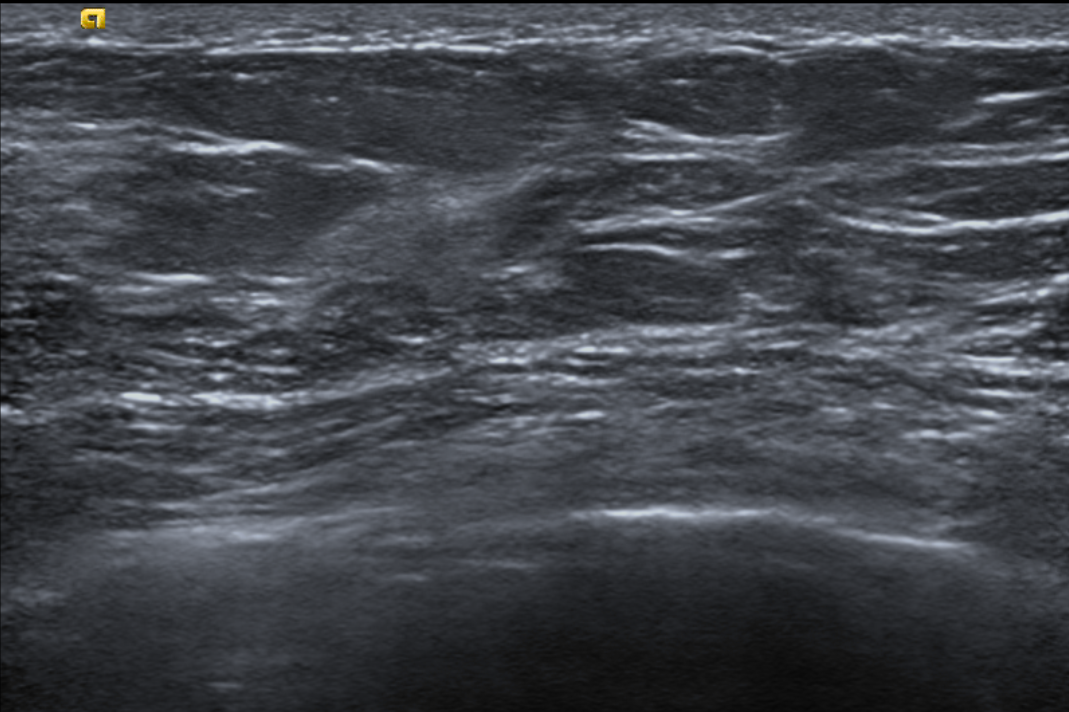 Homogeneous background 
echotexture - fat
Homogeneous background echotexture - fibroglandular
Heterogeneous background echotexture
Ultrasound Findings 
Mass - Shape
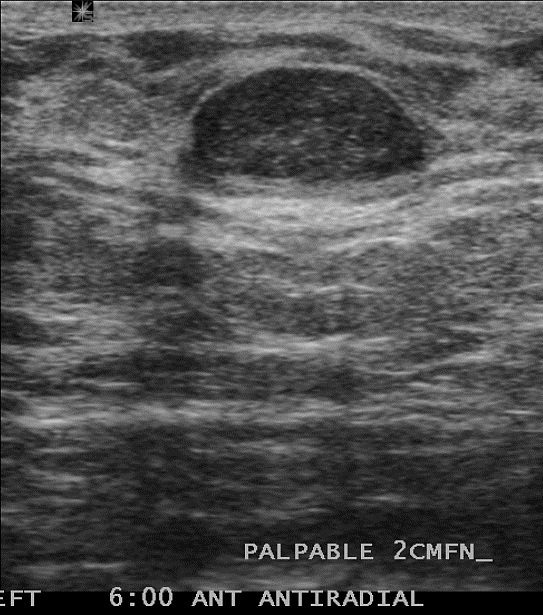 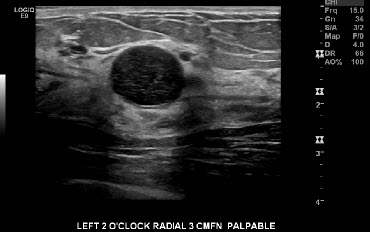 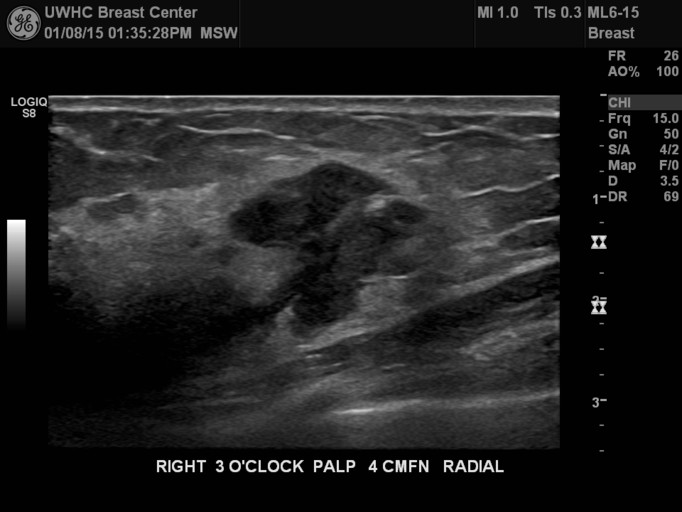 Oval
Round
Irregular
Lower likelihood of malignancy (LOM)
Higher LOM
Ultrasound Findings 
Mass - Margin
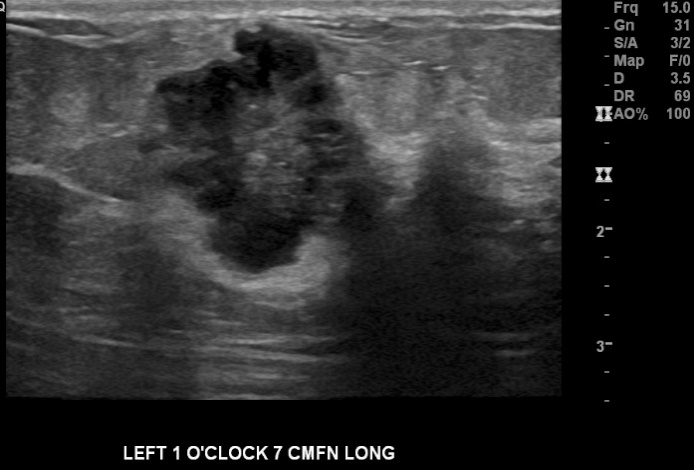 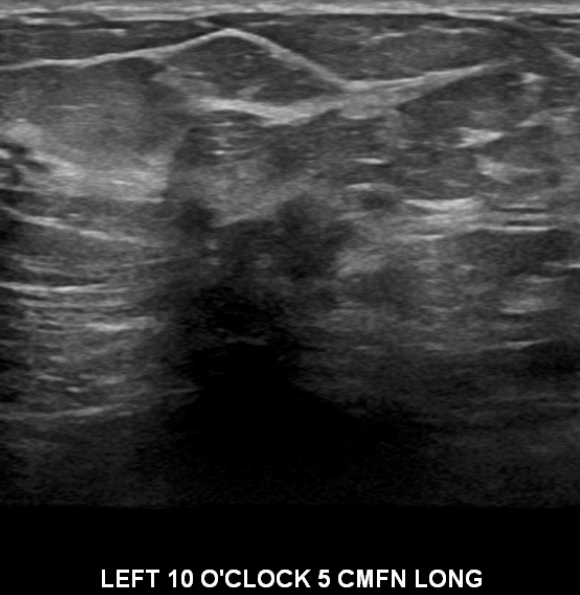 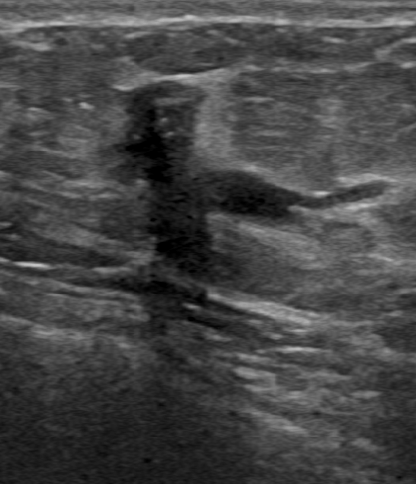 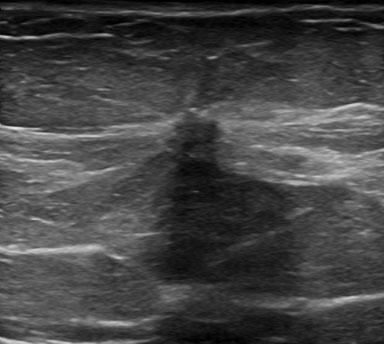 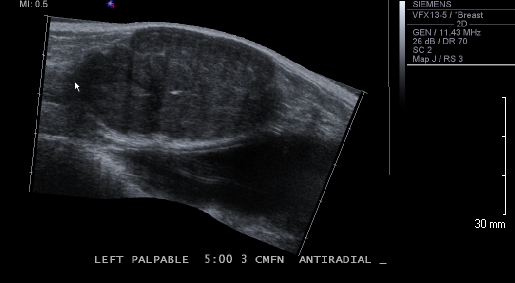 Microlobulated
Circumscribed
Angular
Indistinct
Spiculated
More suspicious
Ultrasound Findings 
Mass - Echogenicity
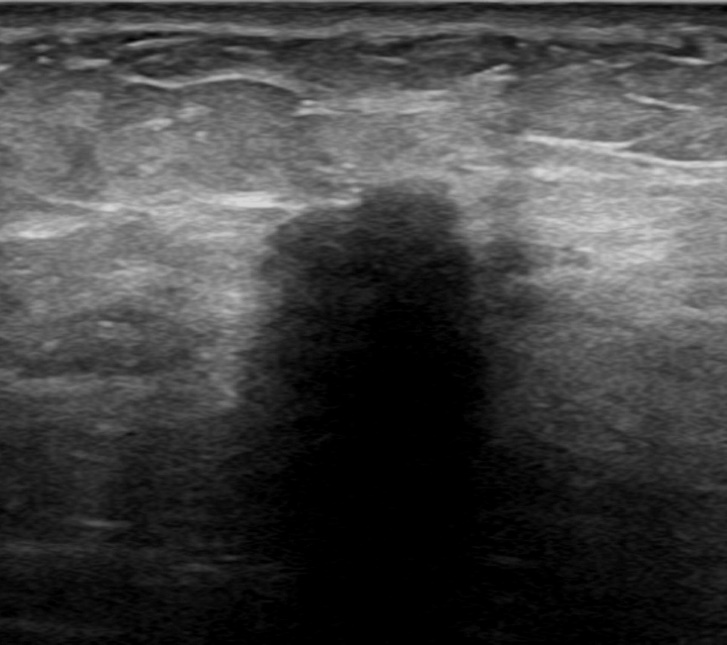 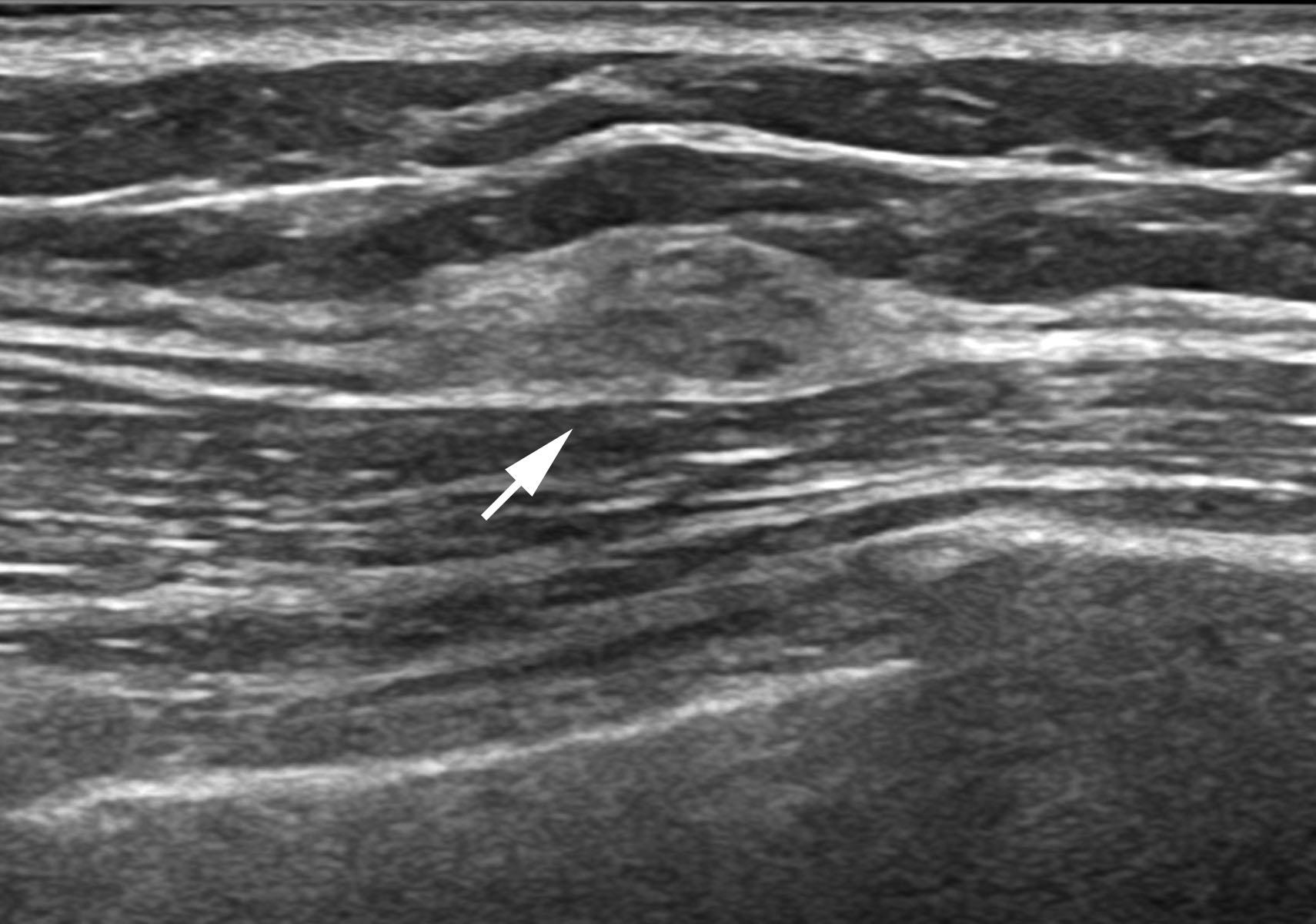 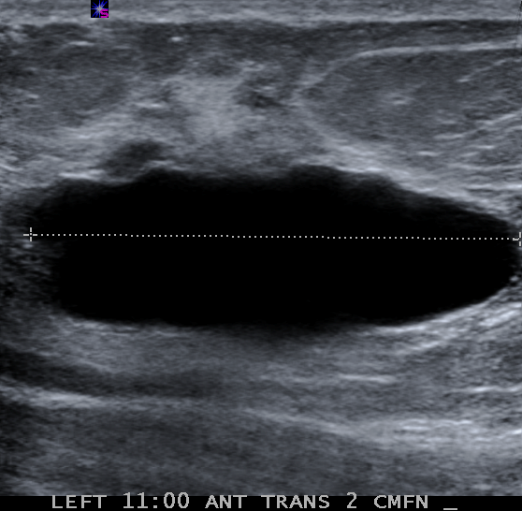 Anechoic
Hyperechoic
Hypoechoic
Brighter than FAT (light gray-white)
Usually benign
Darker than FAT
Most of masses
No internal echoes (black)
Mostly indicates simple cyst
Ultrasound Findings 
Mass - Echogenicity
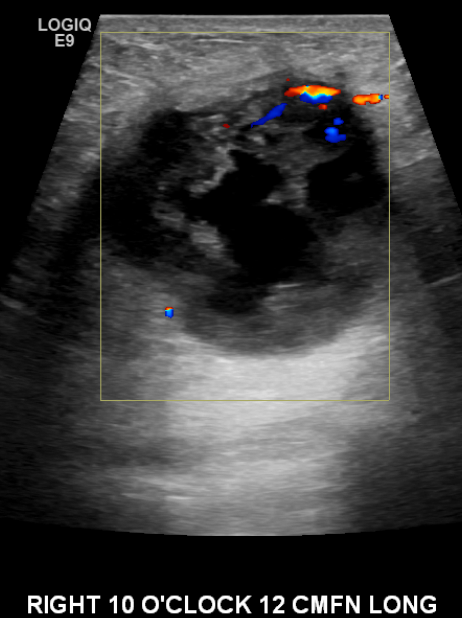 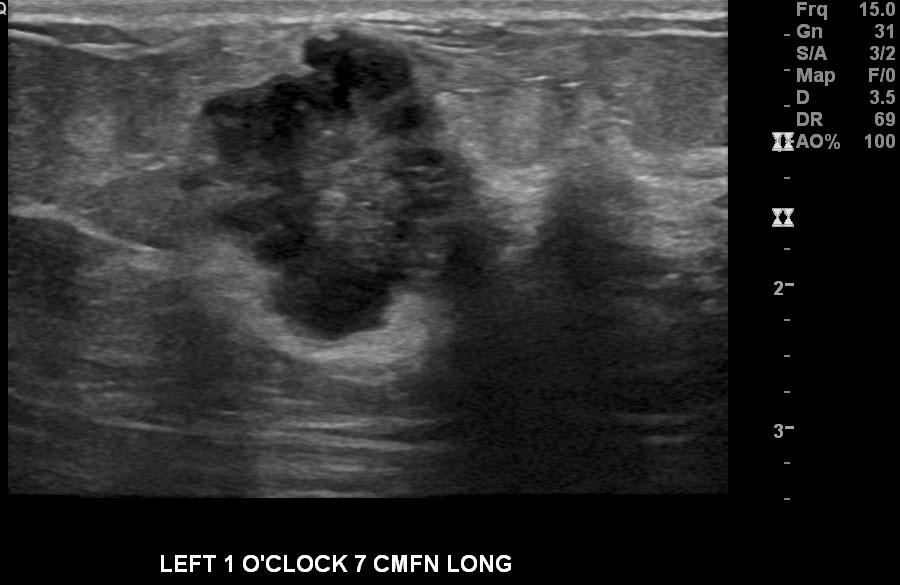 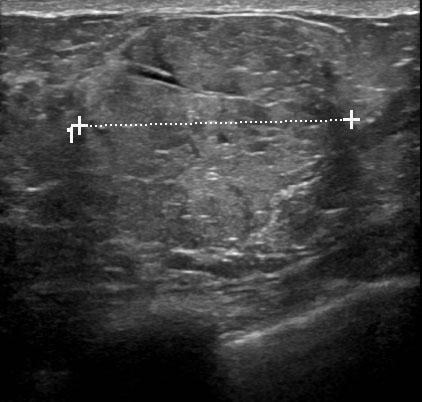 Isoechoic
Heterogeneous
Complex Solid and cystic
Similar to FAT
Typically benign
Highly suspicious for malignancy
Ultrasound Findings 
Mass - Orientation
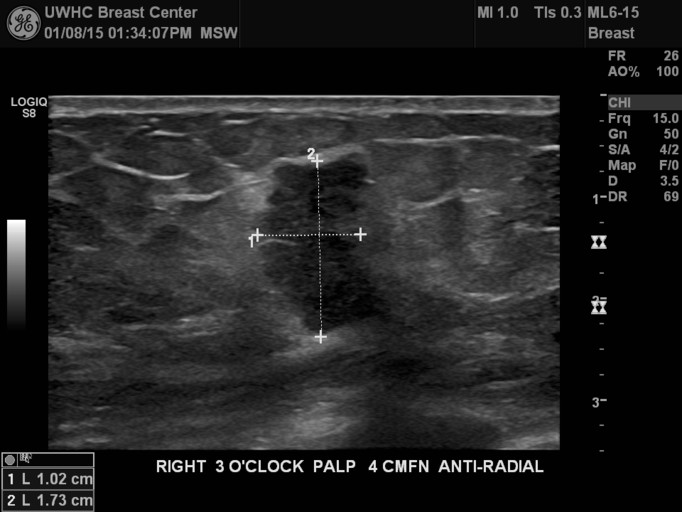 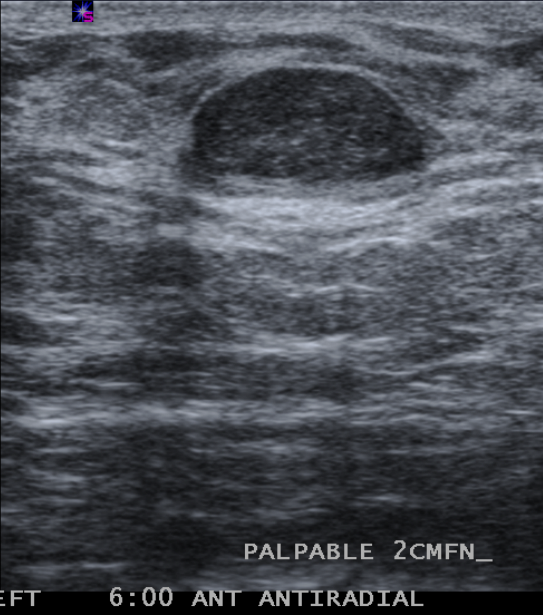 Taller than wide
wider than tall
More common with malignant masses
More common with benign masses
Ultrasound Findings 
Mass - Posterior Features
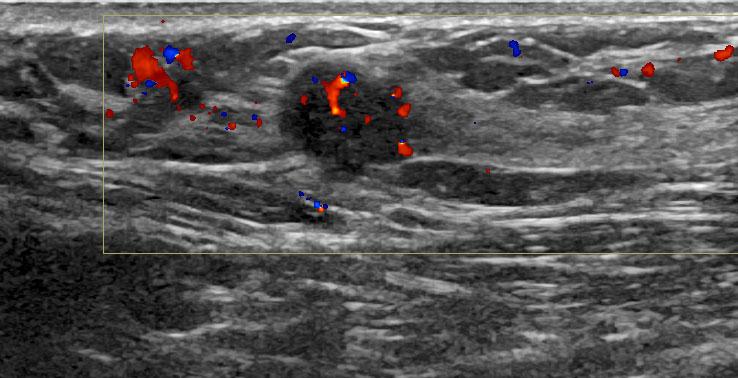 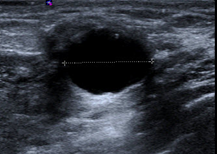 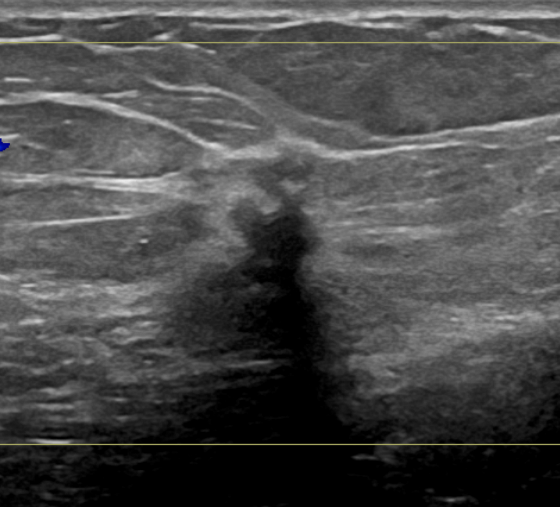 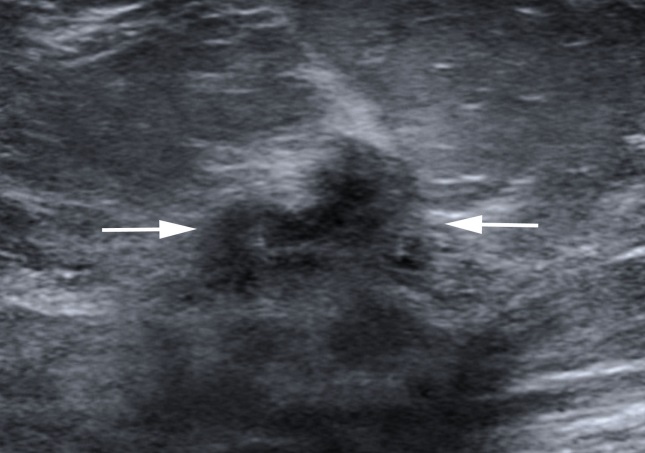 None
Shadowing
Enhancement
Combined
Tissue posterior to mass is darker
Tissue posterior to mass is brighter
MASS SUMMARY
CYSTS
Simple Cyst
Anechoic
Smooth internal wall
Posterior enhancement
No internal vascularity
Benign-No follow up needed
CC
MLO
CYSTS
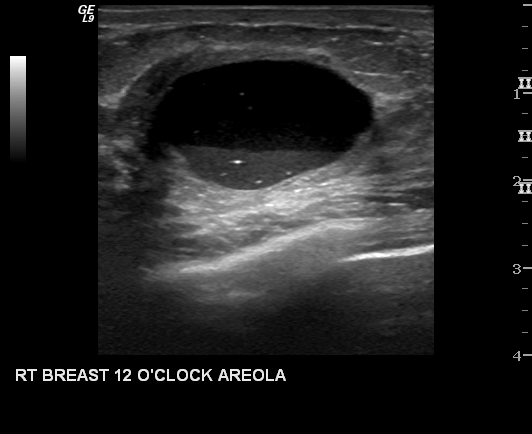 Complicated Cyst
Mixed echogenicity
Fluid/fluid level
Floating debris
Posterior enhancement
No internal vascularity
Benign-No follow up needed
CC
MLO
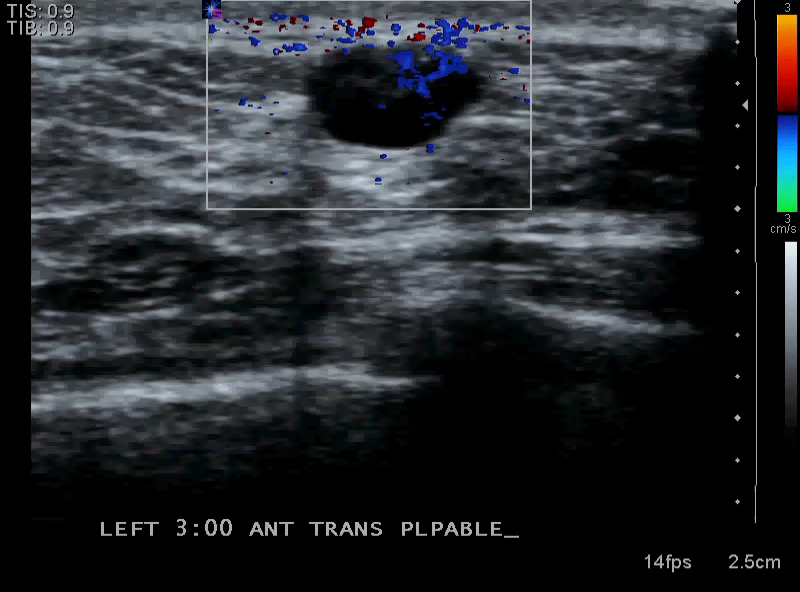 CYSTS
Clustered Microcysts
Multiple small cysts (< 2-3mm)
Imperceptible wall
No internal vascularity
Benign - No follow up needed
If solid component→ biopsy
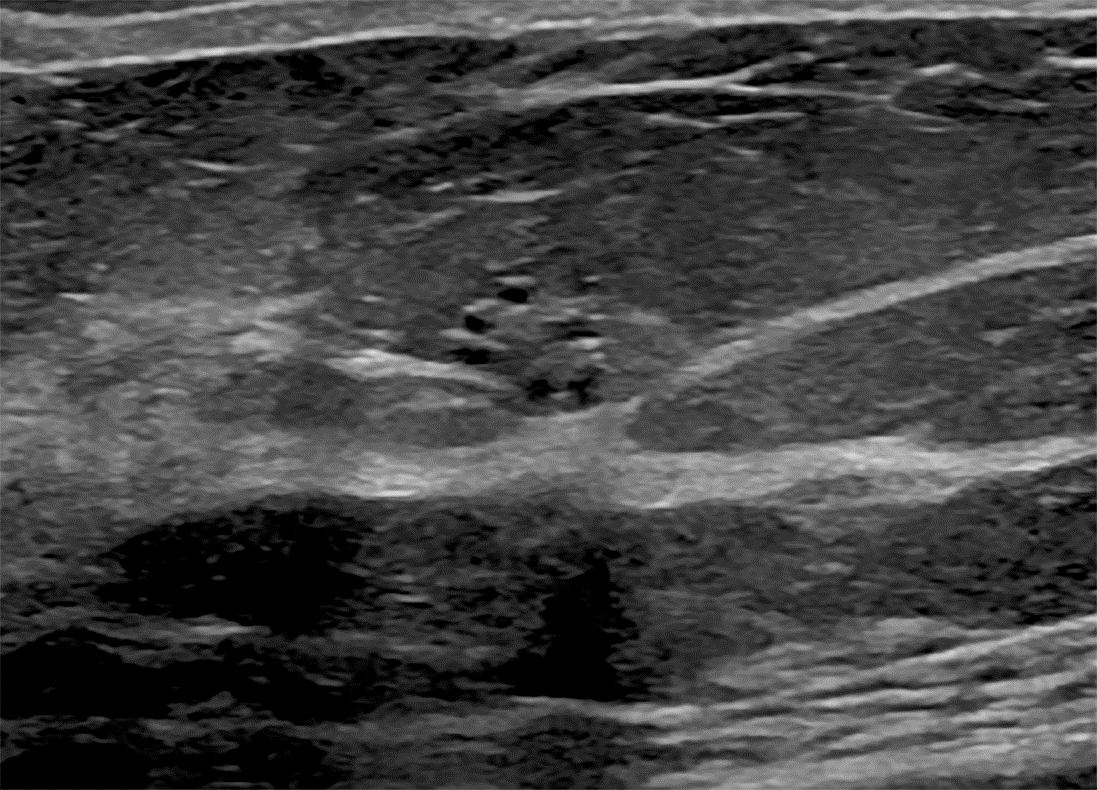 CC
MLO
CALCIFICATIONS
Calcifications appear as small echogenic foci on ultrasound.
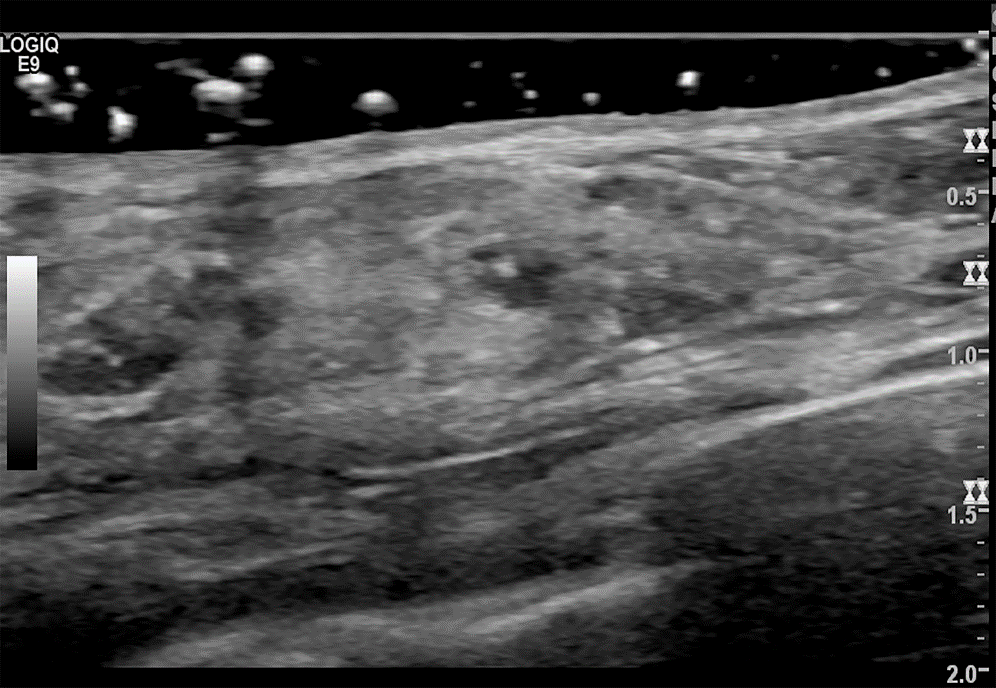 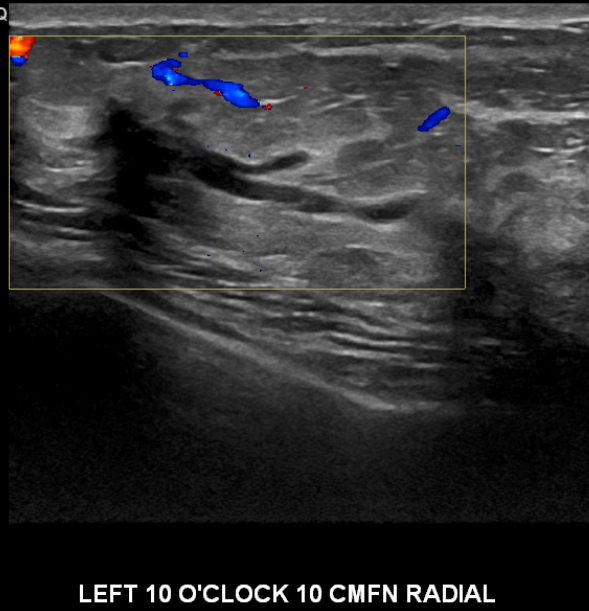 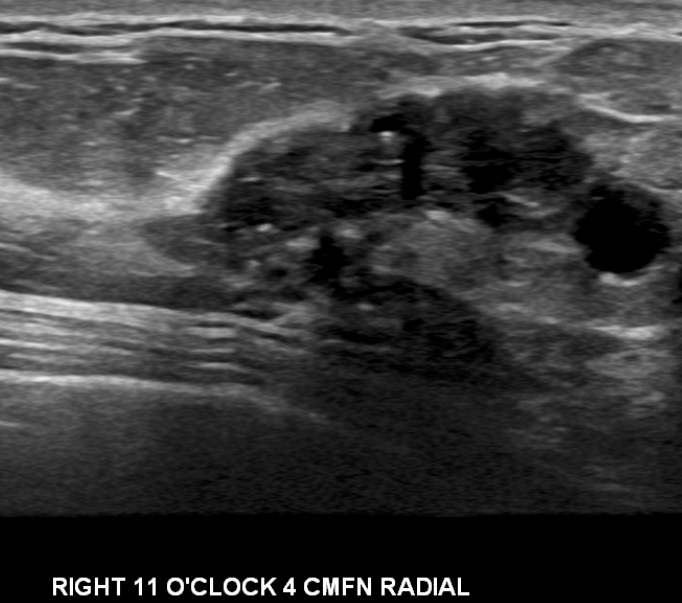 CC
MLO
In a mass
Outside a mass
Intraductal
CALCIFICATIONS
Large dystrophic calcifications may appear echogenic superficially (arrow head), with marked posterior shadowing (long arrow).
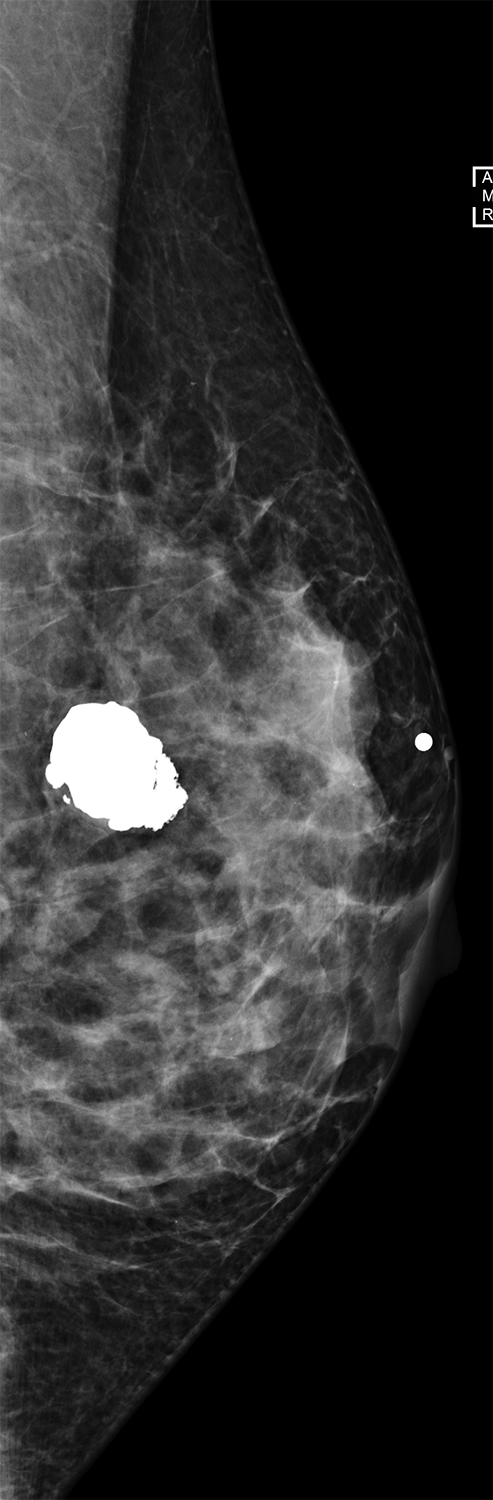 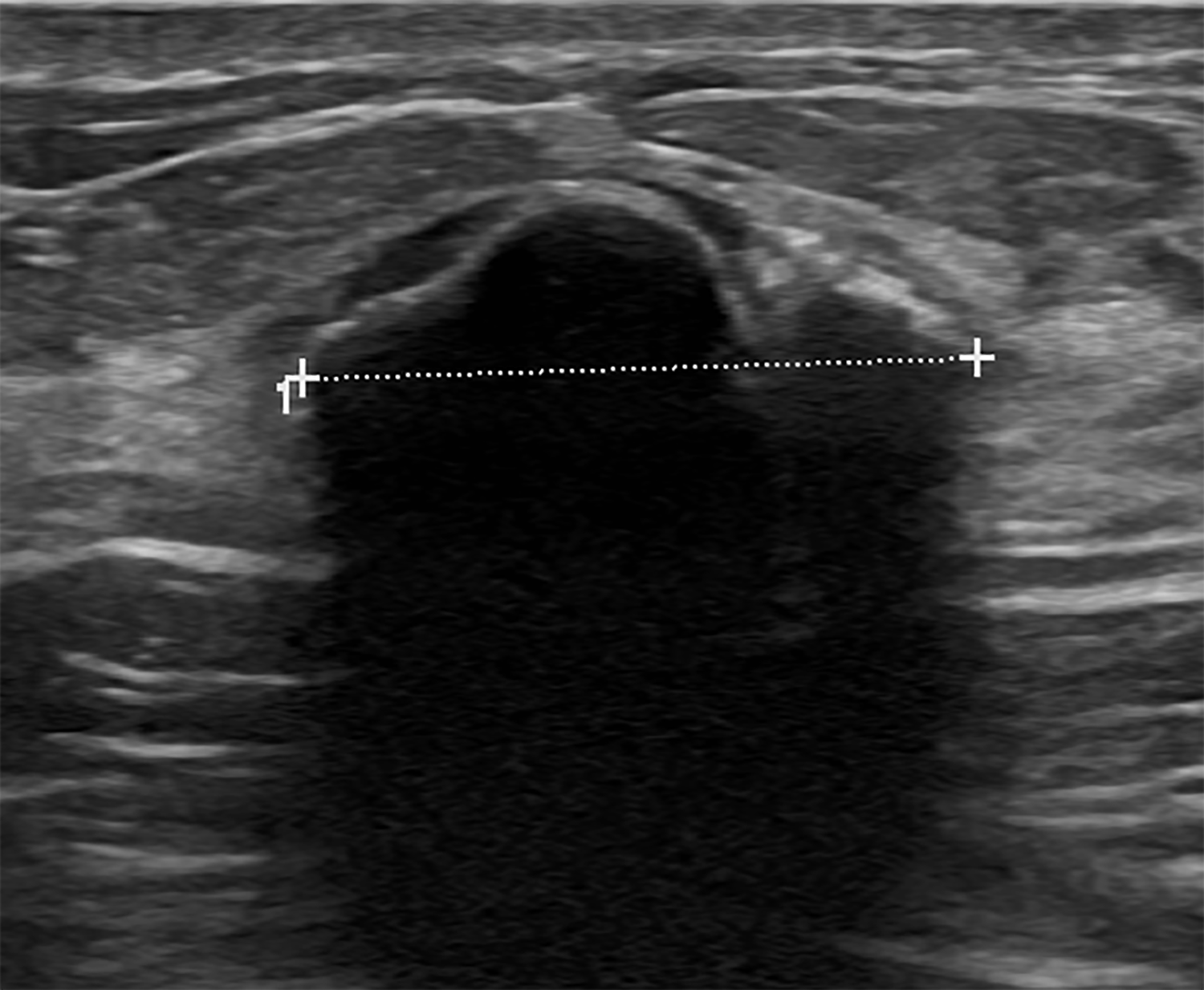 CC
MLO
Dystrophic calcification on US
Dystrophic calcification on MG
LYMPH NODES
Normal
Abnormal
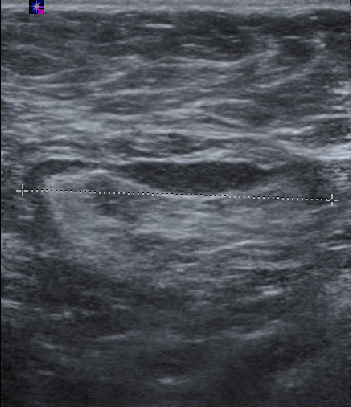 Eccentric cortical thickening ≥ 3mm
Thin uniform cortex
CC
MLO
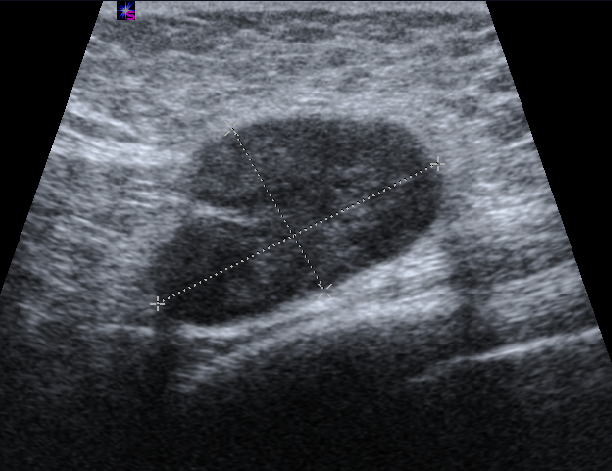 Maintain fatty hilum
Attenuated to 
complete loss of 
fatty hilum